First trimester screening
E.Keshavarz MD
Langdon Down (London 1866)
Subgroup of idiots…. Down syndrome(mongolian people)
Down’s theory:retrogression of ethnic type
(Darwin’s contemporary scientific reasoning for evolution)
Theory was not true but 100 years later:
Skin:dirty yellowish tinge skin and is deficient in elasticity,giving the appearance of being too large for the body
1866:congenital,dating from intrauterine life
1909:association with maternal age
1914:no increased within families
1914:syphilis,TB,epilepsy,alcholism,insanity,nervouse instability , endocrine abnormalities(thyroid , adrenal , pitiutary , thymus)
1932:diz.t:un.equally monoz.t:equally
              transmission from mother to the baby
*** 1934:unequal migration of chromosomes during cell                                                                   division…trisomy
1960:familial Down syndrome
              translocation(15:21),no trisomy
    1961:mosaism type of Down syndrome
               mosaism  of normal and trisomic cells
    1966:karyotyping of cultured amniotic fluid cells
Whole or a segment of long arm of ch 21 is in three copies:
    1-non dysjunction(95%)
    2-translocation
    3-mosaicism
1991:95% of non dysjunction: maternal origin
Only amniocentesis !
1-private health care system:>35 y 
    was 5% now 10% and more!
    2- NHS:5% pregnant mothers…>37-40 y
    only 30% of trisomy 21 babies !
Aneuploidy  Screening
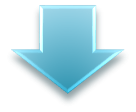 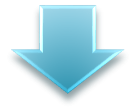 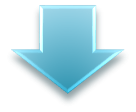 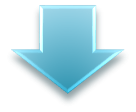 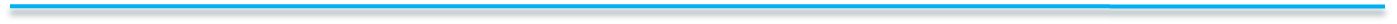 CRL measurement
CRL measurements can be carried out transabdominally or transvaginally. 
A midline sagittal section of the whole embryo  or  fetus  should  be  obtained.
NT measurement
- CRL:45-84 mm (11w-13w 6d)
- TAS(95% success)=TVS(other 5%)

- Waiting for spontaneous fetal movement, asking the mother to    cough, tapping the maternal abdomen(amnion membrane!)
NT measurement
Good work after 80-100 sonography and at least 10 min

Study on 100,000 cases:normal:1.2 (11w) to 1.9(13w 6d)
abnormal:above the 95th centile(>=3mm)
Umbilical cord around the fetal neck( 5-10%)
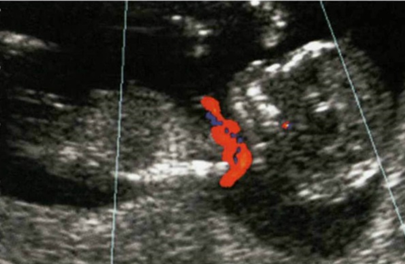 11-14 week sonography
Trisomy 13 and Turner:
           mild growth restriction
           tachycardia(delay maturation of para.s )

Trisomy 18 and triploidy:
          mod-severe  growth restriction
          bradycardia (early onset of growth restriction)

Trisomy 21:
         normal growth
        mild increased in FHR (HF and compensatory increased FHR)
Maternal  Serum  Biomarkers
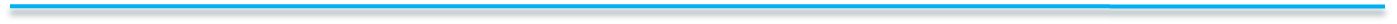 Down screening
Triple test at 11w – 13w 6d
                 detection rate:90%

Maternal serum biochemistry 16w
                 detection rate:60%

Combination of them:90%+(60% of other 10%)
                 detection rate :96%
PAPP-A :lower in smoking and IVF
                   Higher in black(60%)

Free BHCG is more in 21 (than 18 and 13) specially in W13
PAPP-A is more in 21 (than 18 and 13) specially inW11
The difference is more in PAPP-A than Free BHCG

 Maternal serum biochemistry screening in W11 is better than W13 and also better in W10 than W11

W12 NT+W12 MSB:detection rate 84%
W12 NT+W10 MSB:detection rate 94%
OSCAR
New methods of biochemical testing within 30 min(time-resolved-amplified-cryptate-emission)+ NT at the same time:
One Step Clinics for Assessment of Risk
Maternal age+NT+FHR+FreeBHCG+PAPP-A
New US markers
1-NB

2-Facial angle

3-Ductus venusus flow

4-Trichospid flow
1-NB


2-DV PI


3-TR
Aneuploidy  Screening
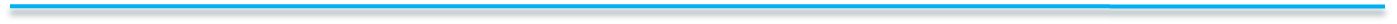 Trisomy  21  Screening
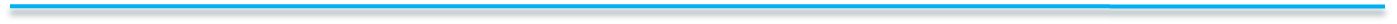 NB
If NB is absent in 11 to 12 week:
Patients are rescanned after 12  week and action is only taken at that point if there is persistence of the absence of the nasal bone.
Increased NT/ Abnormal reverse a wave in ductus
In addition, there is an increased risk for cardiac defects and therefore such patients should have a follow up specialist fetal cardiac scan.
Additional  US  Markers
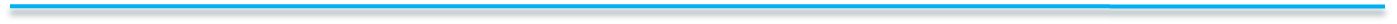 Preeclampsia
Preeclampsia
Preeclampsia, which affects about 2% of pregnancies, is a major cause of perinatal and maternal morbidity and mortality
The likelihood of developing preeclampsia is increased by a number of factors in the maternal history, including Afro-Caribbean race, nulliparity, high body mass index and personal or family history of preeclampsia. However, screening by maternal history may detect only about 30% of those that will develop preeclampsia for a false positive rate of 5%.
measurement of the uterine artery pulsatility index (PI) at 11-13 weeks' gestation in combination with 
    maternal history(inc)
    mean arterial pressure(inc) 
    serum PAPP-A(dec…>inc)
    placental growth factor (PLGF) (dec…>inc)
The factors in the maternal history that appear to make a significant independent contribution to the preeclampsia risk assessment included maternal BMI, age, ethnicity, smoking, and parity.
early rather than late preeclampsia is associated with an increased risk of perinatal mortality and morbidity and both short-term and long-term maternal complications.

Combination of the above mentioned risk factors was shown to predict 90% of early preeclampsia, 35% of late preeclampsia, and 20% of gestational hypertension.

 This compares favorably with screening based on maternal history alone where only 30% of early and 20% of late preeclampsia are predicted for a 5% false positive rate.
Gender  Determination
Gender  Determination
Deciding whether to carry out prenatal invasive testing in pregnancies at risk of  sex-linked  genetic  abnormalities

Just  necessary  in  male  fetuses
Angle between the genital tubercle & a horizontal line through the lumbosacral skin surface:

Male if                     > 30° 

Female if                 Parallel  or  Convergent (< 20°)
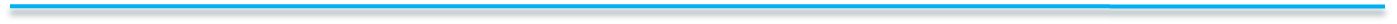 Test  Properties
Test  accuracy:

11 wks.                         70.3%
12 wks.                         98.7%
13 wks.                         100%
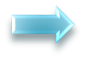 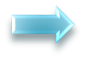 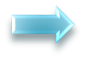 In the male fetuses, there is a significant increase in the angle of the genital tubercle from the horizontal with CRL increment

Final decision should be undertaken only after 12 weeks
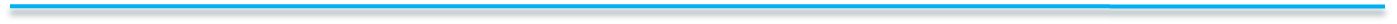 Thank you